Синтез углеводов. Фотосинтез.
Фотосинтез – это процесс преобразования поглощённой энергии света в химическую энергию органических соединений.
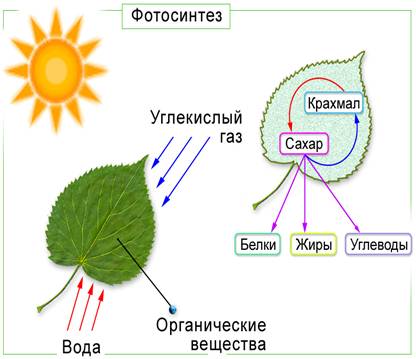 Значение фотосинтеза:
Образуется органическое вещество.
Атмосфера обогащается кислородом. Поглощается углекислый газ.
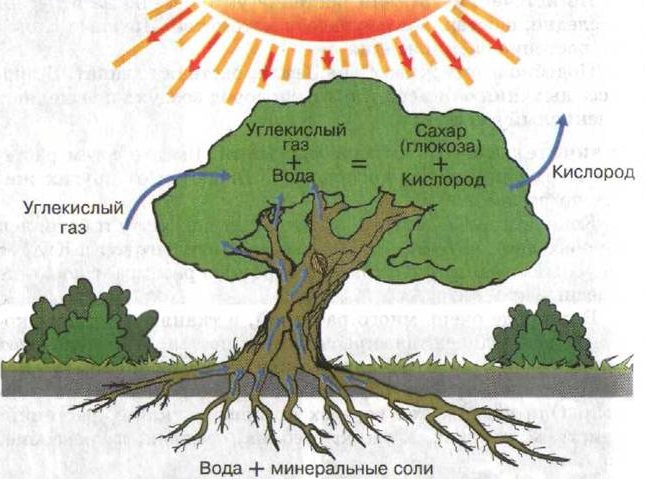 Строение хлоропласта
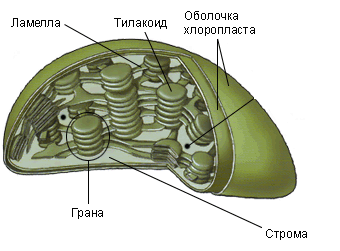 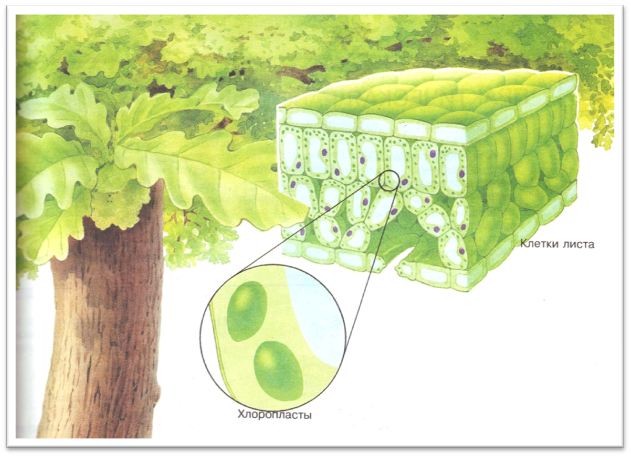 Хлорофилл- сложное органическое вещество, в центре которого находится атом магния. Хлорофилл находится в мембранах тилакоидов гран, из-за чего хлоропласты приобретают зеленый цвет. Хлорофилл поглощает лучи в красной и синей областях спектра и отражает зеленые лучи, которые воспринимаются нашим глазом.
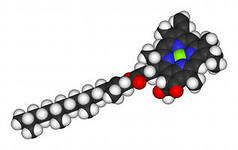 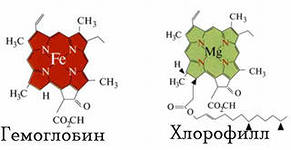 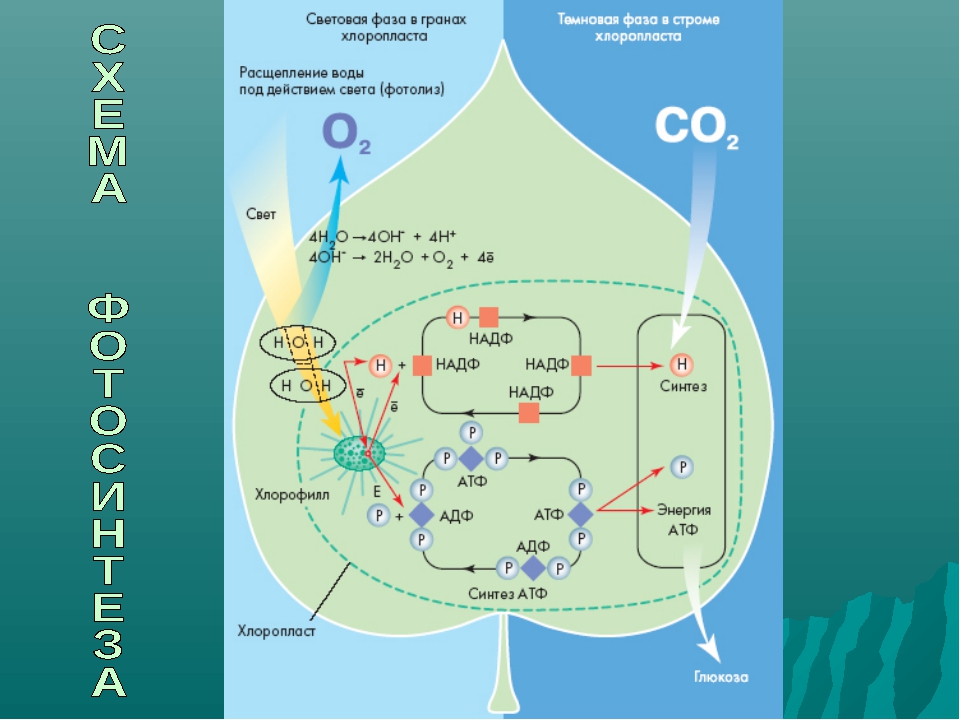 Световая фаза
Локализация в клетке:
Мембраны тилакоидов, граны хлоропластов.
Процессы, происходящие в этой фазе:
 Фотофосфорилирование  
АДФ+Ф=АТФ
Фотолиз воды +образование О2 
Н2О  свет  -------- Н+ +ОН- 
4ОН----2Н2О + О2
Образование комплекса восстановителя
НАДФ*Н 2
Темновая фаза
Локализация в клетке:
Строма хлоропластов
Процессы, происходящие в этой фазе:
Связывание СО2. Участвуют молекулы АТФ, синтезированные во время световой фазы и атомы  Н (при фотолизе образованные), связанные с молекулами переносчиками. СО2  присоединяется к существующим в клетке молекулам пентозы, которые функционируют в цикле Кальвина, образуются углеводы
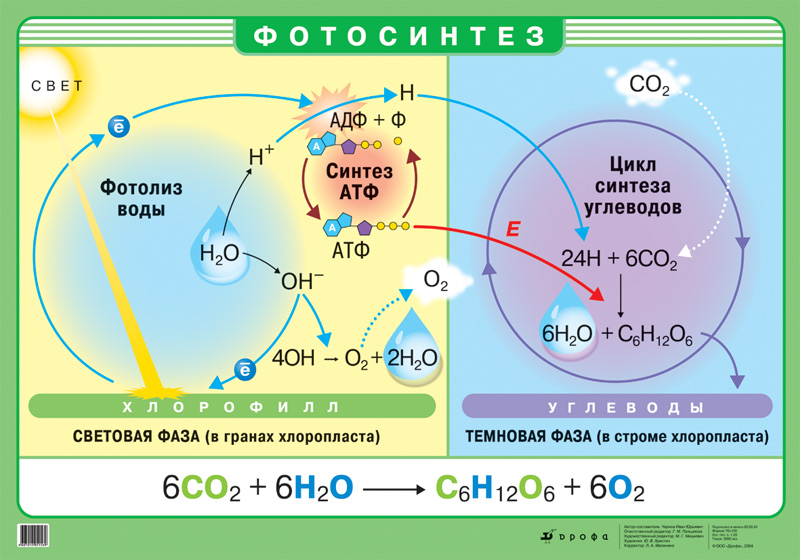